Jak dbać o zdrowie?
Oto parę zasad...
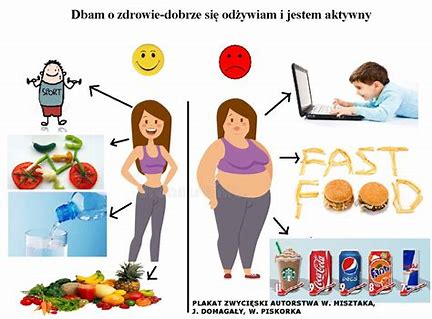 Najważniejszy jest sport
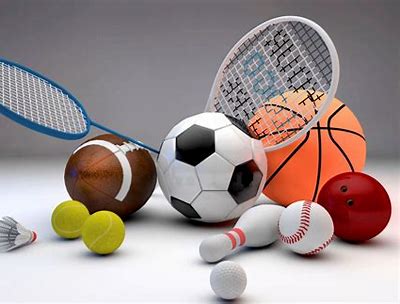 Trzeba też pamiętać o wodzie
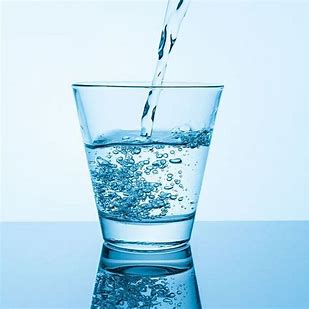 Głównym składnikiem diety powinny być warzywa...
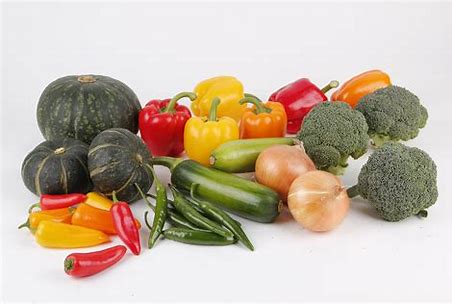 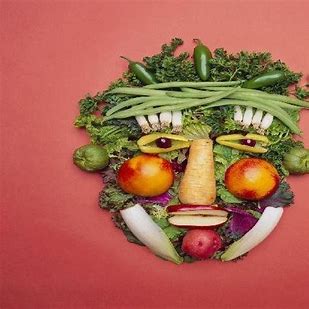 i owoce
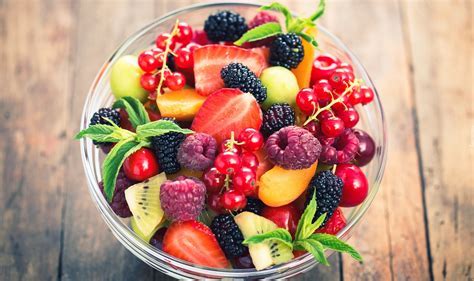 Zero fast foodów i mniej słodyczy
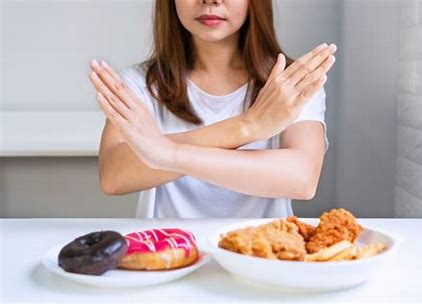 Słodkie napoje to sam cukier, który jest niezdrowy
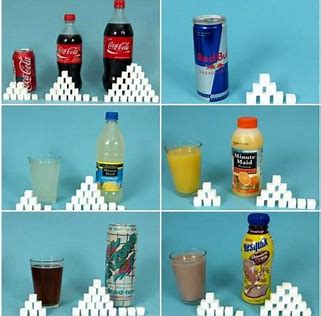 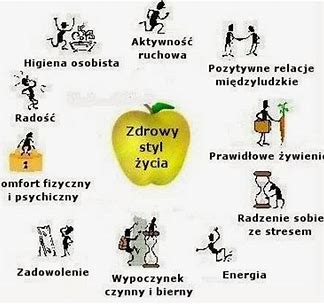 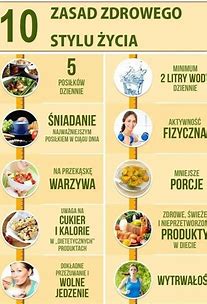 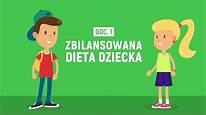 Dziekuję za uwagę
Prezentację wykonała Zuzanna Zwierko
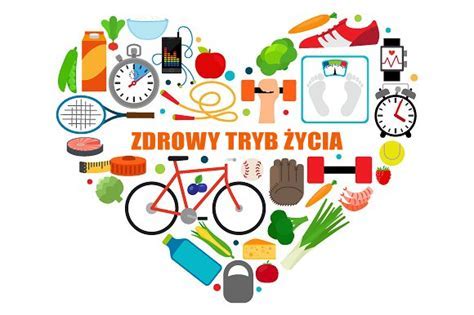